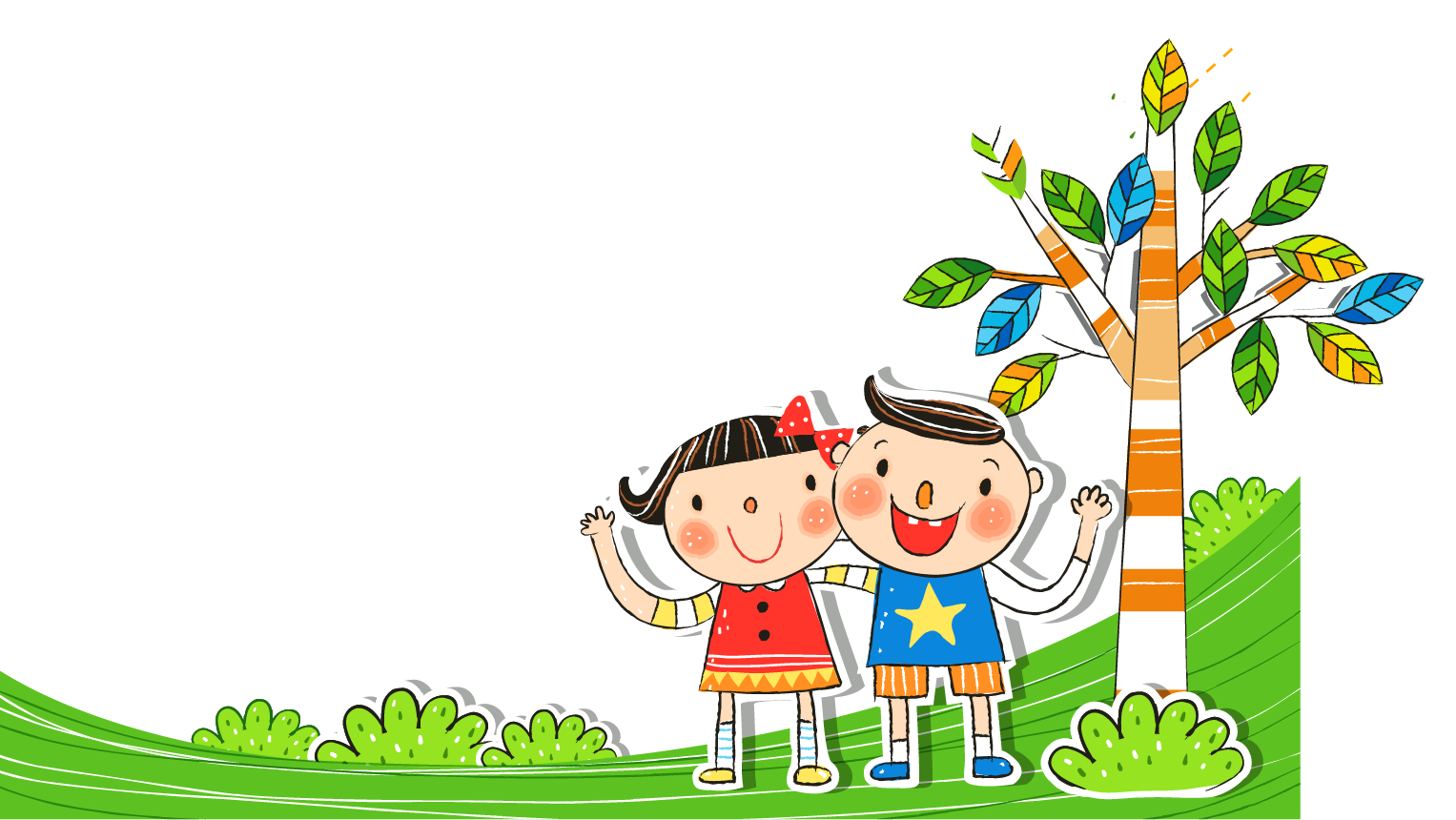 Xin chào các em!
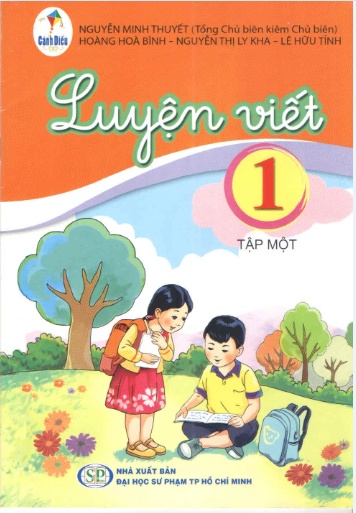 Thứ …….ngày      tháng   năm 2020
Tập viết
Bài 48, 49
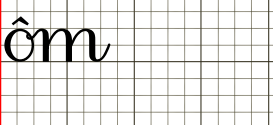 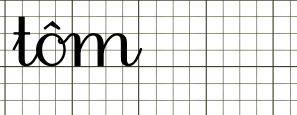 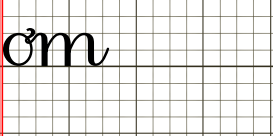 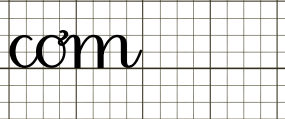 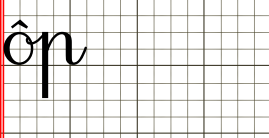 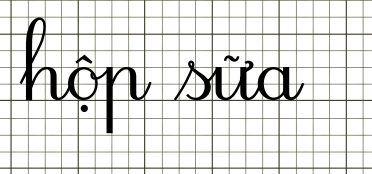 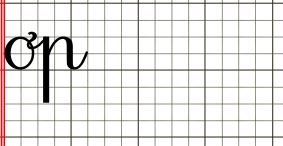 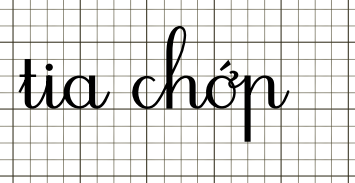 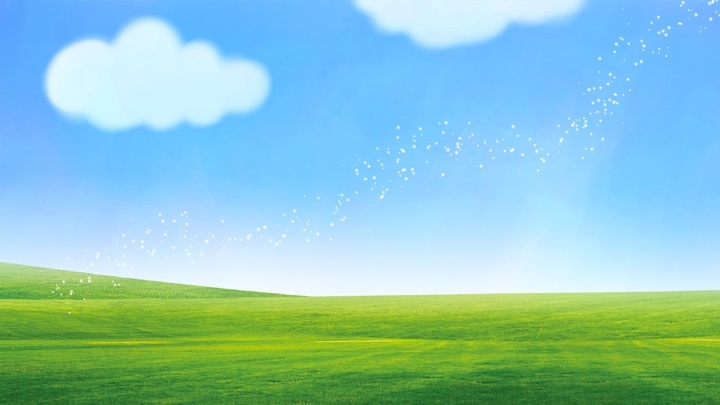 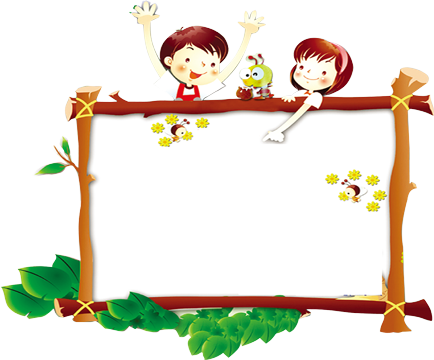 校园
安全
Thư giãn
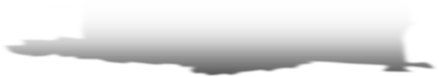 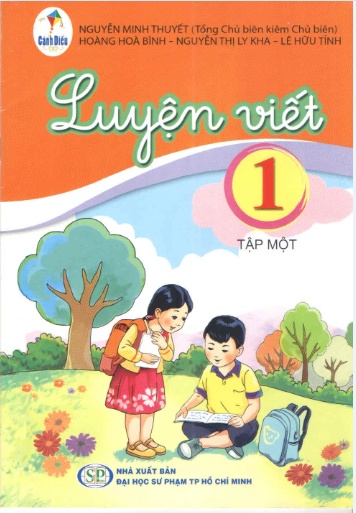 Trang 22
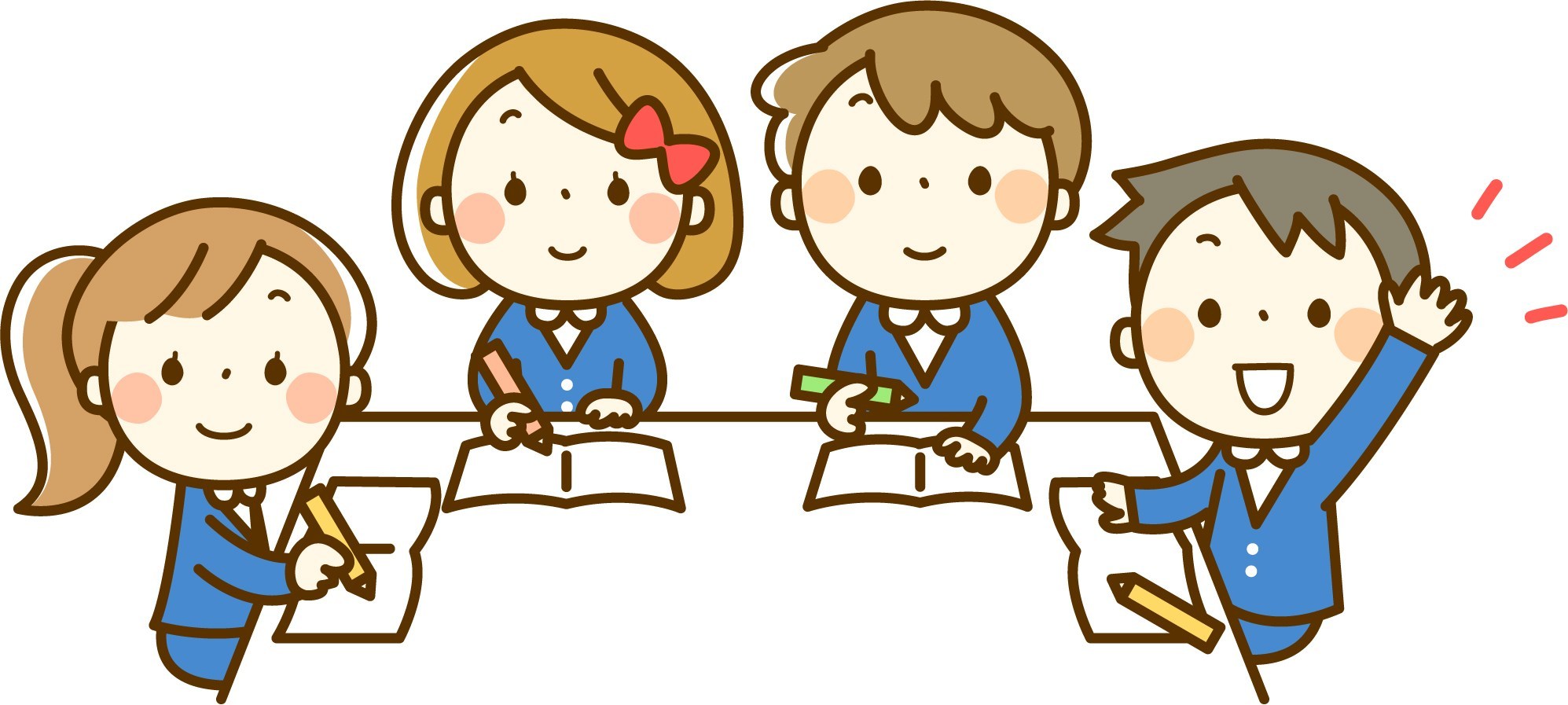 Củng cố
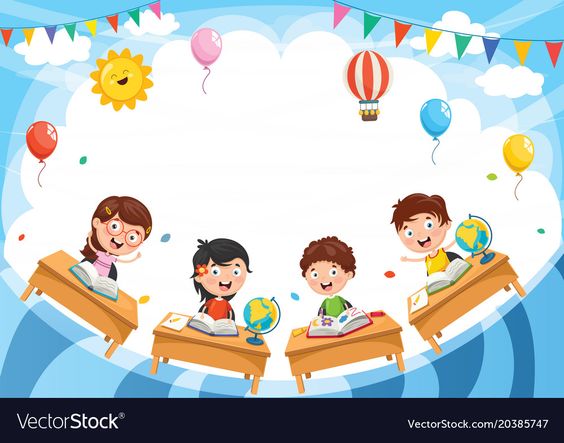 Dặn dò
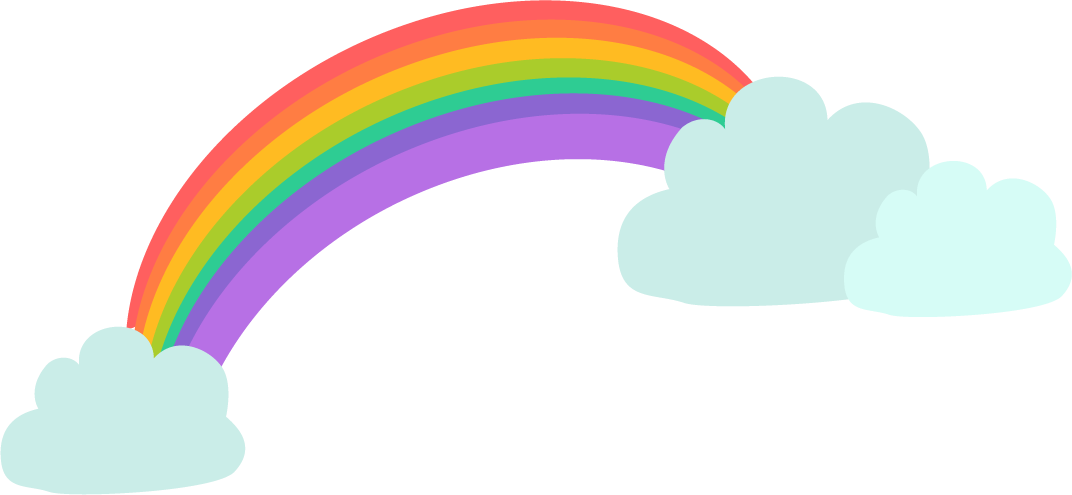 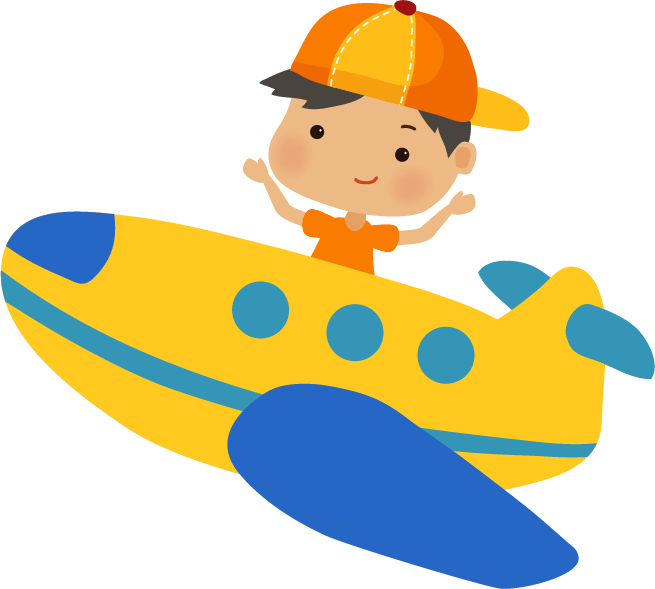 Tạm biệt và 
hẹn gặp lại!
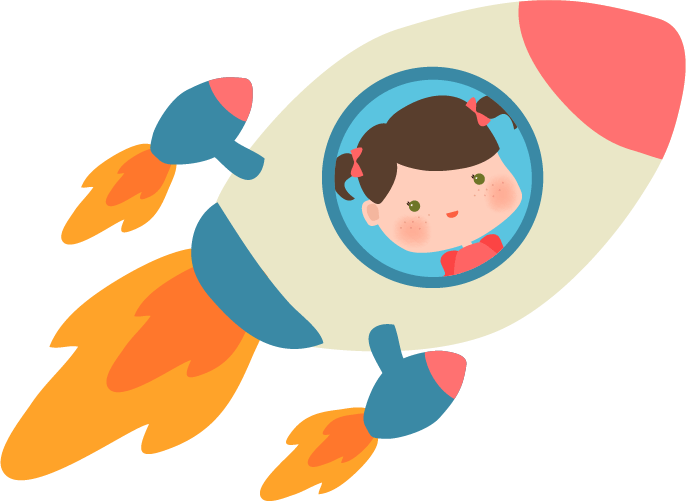 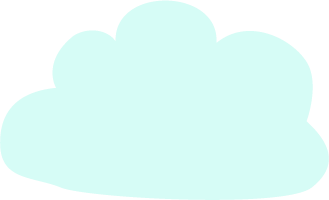 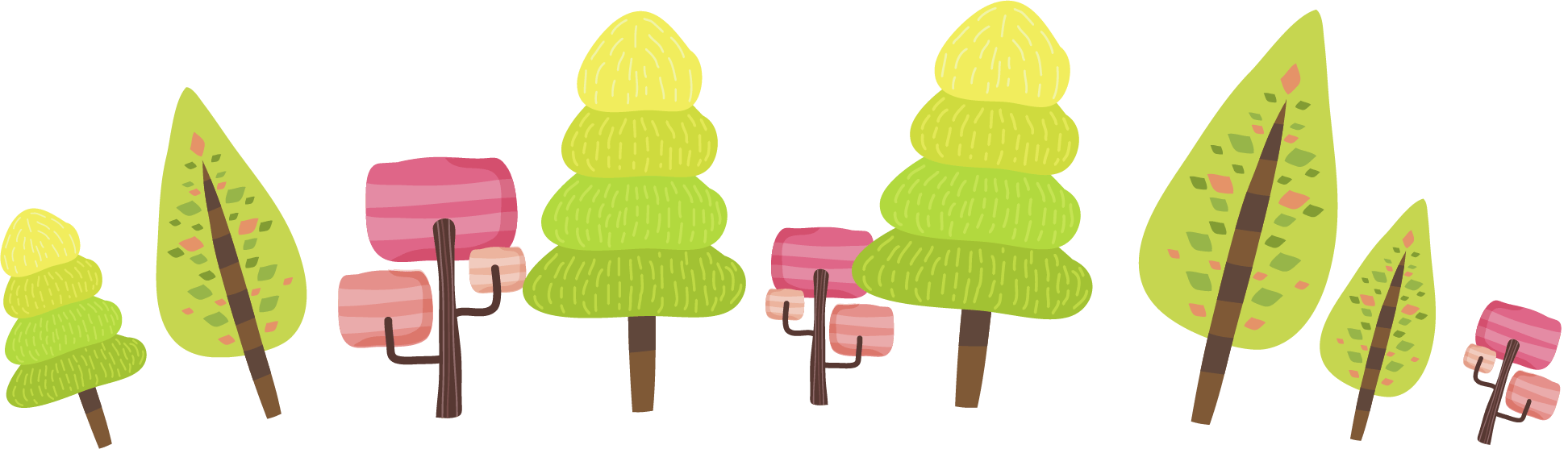 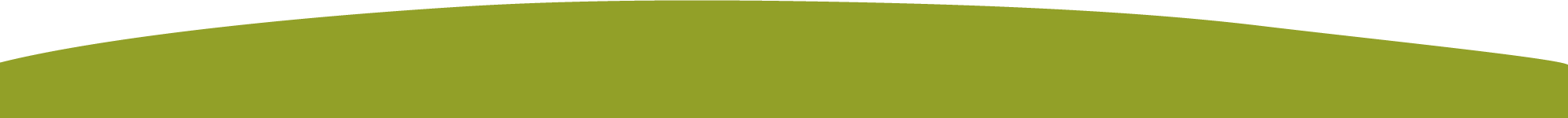